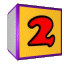 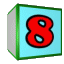 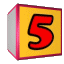 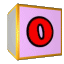 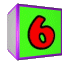 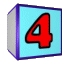 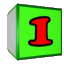 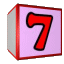 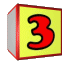 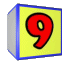 ПУТЕШЕСТВИЕ В СТРАНУ МАТЕМАТИКИ
Воспитатель: 
Артемьева С.П.
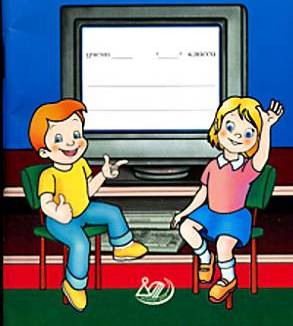 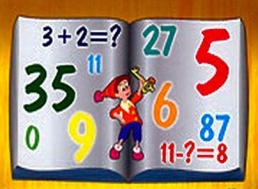 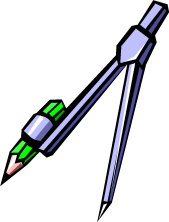 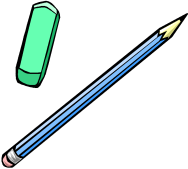 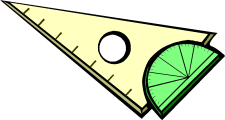 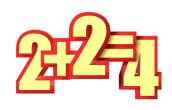 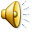 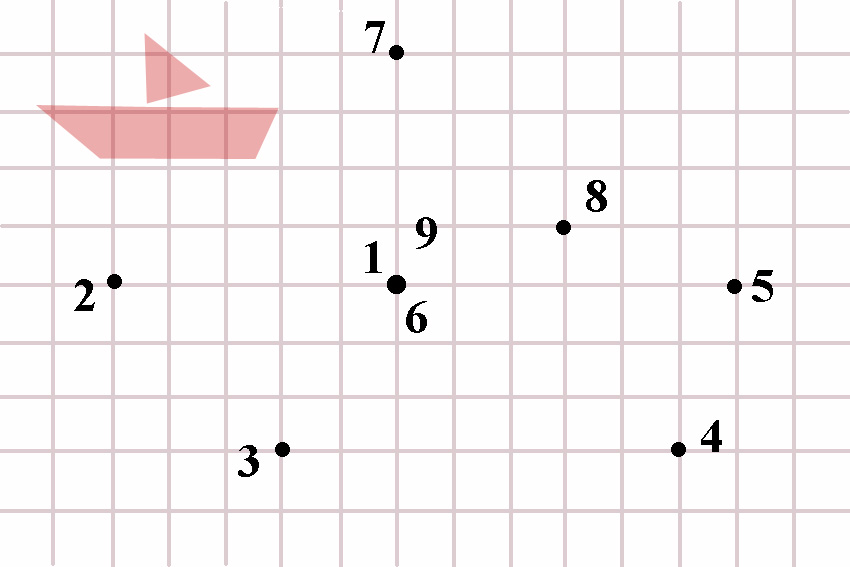 02.11.2021
http://aida.ucoz.ru
2
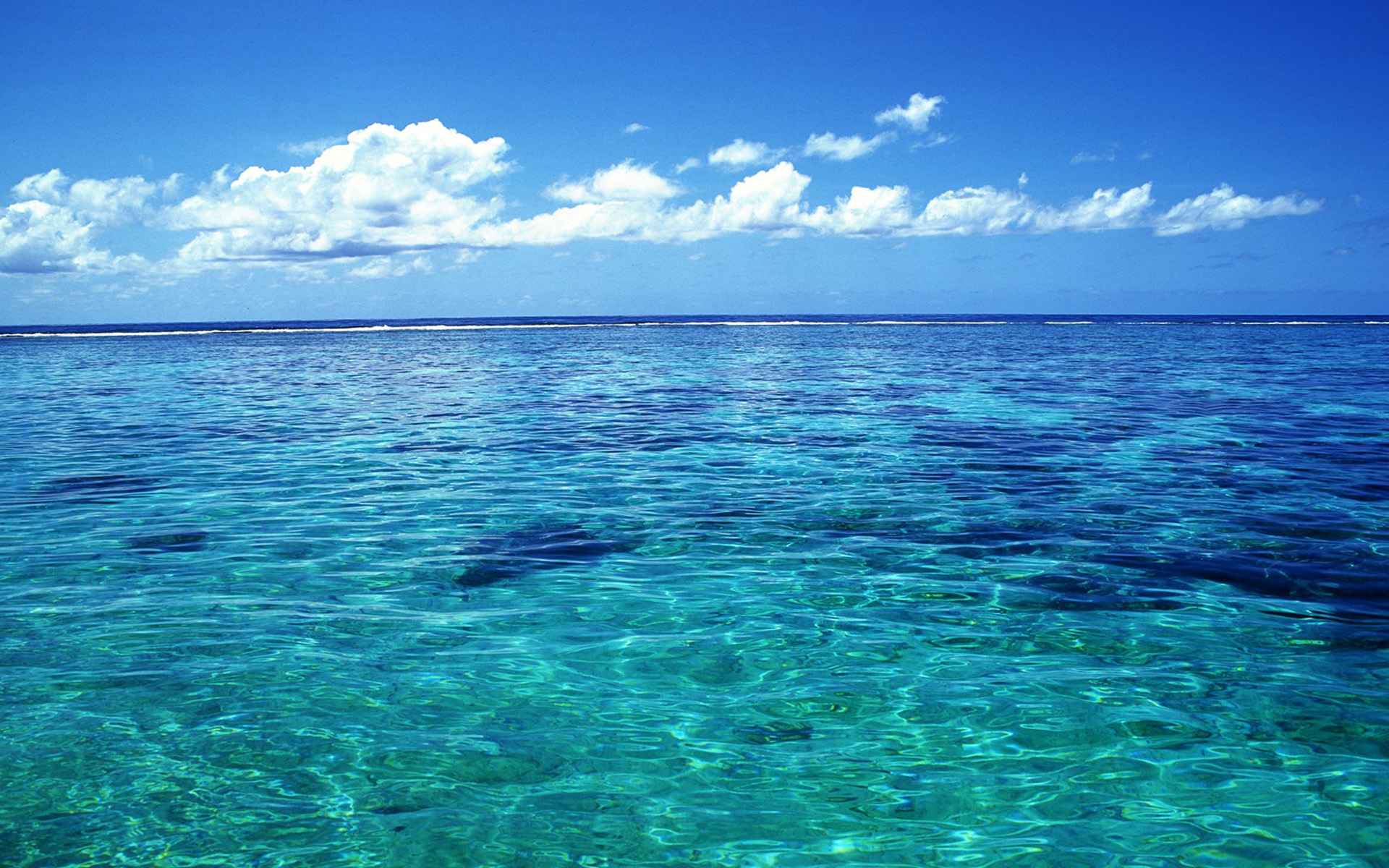 СТРАНА МАТЕМАТИКИ
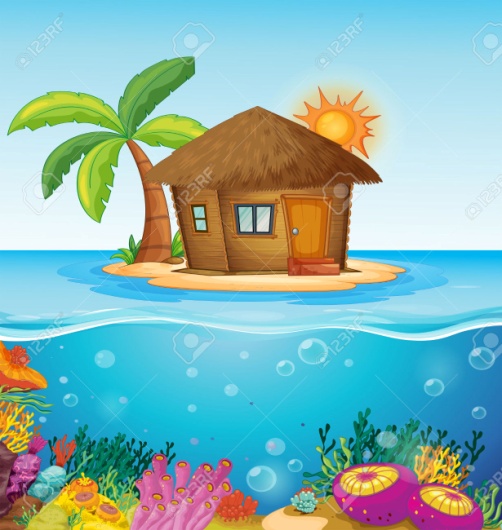 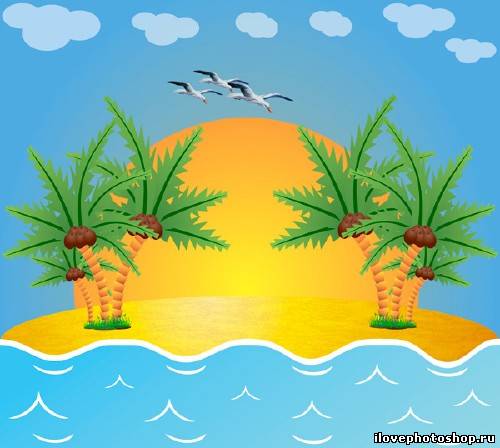 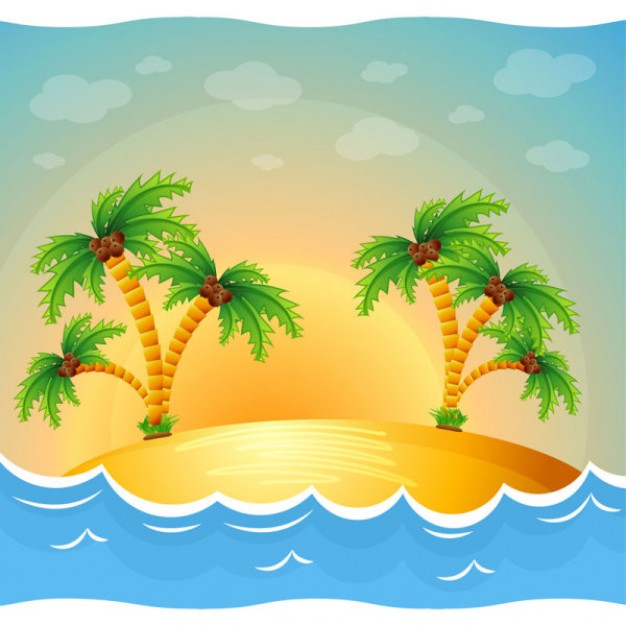 Остров «Отгадай-ка»
Остров «Соображай-ка»
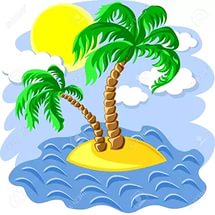 Остров «Цифры»
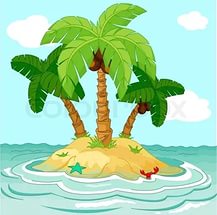 Остров 
«Геометрические фигуры»
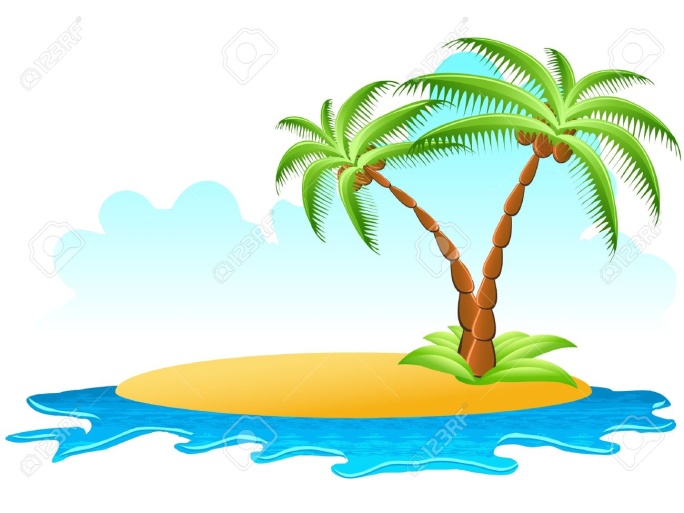 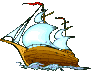 начать игру
Остров «Сравнения»
02.11.2021
http://aida.ucoz.ru
3
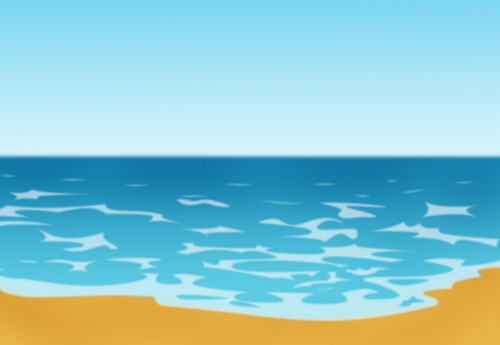 5
3
=
<
>
02.11.2021
http://aida.ucoz.ru
4
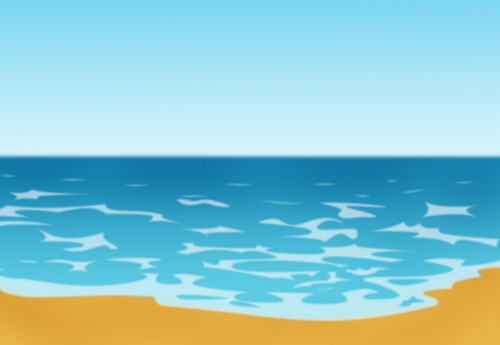 7
2
<
=
>
02.11.2021
http://aida.ucoz.ru
5
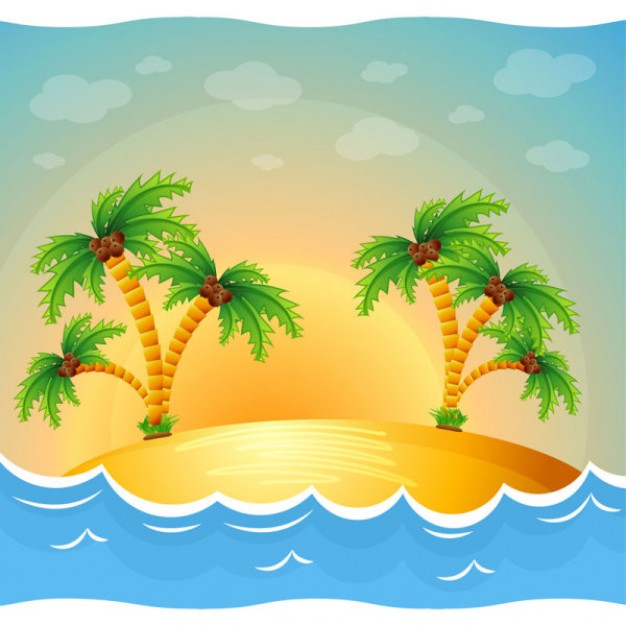 8
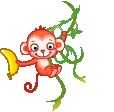 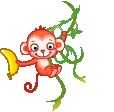 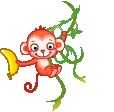 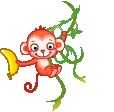 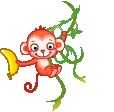 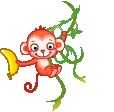 02.11.2021
http://aida.ucoz.ru
6
02.11.2021
http://aida.ucoz.ru
7
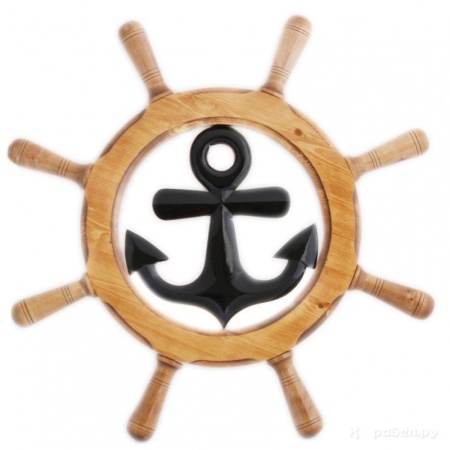 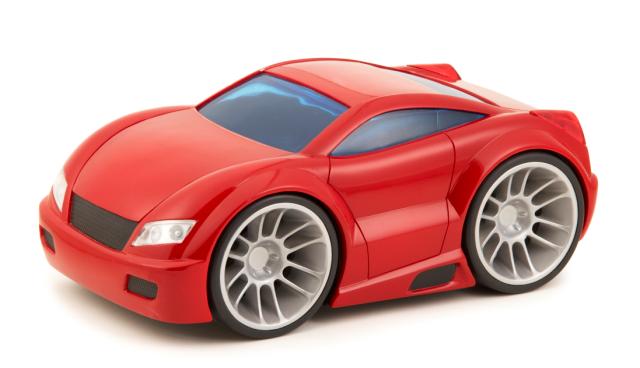 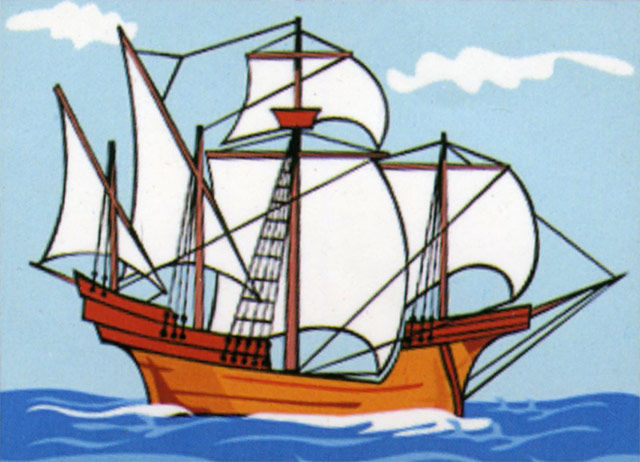 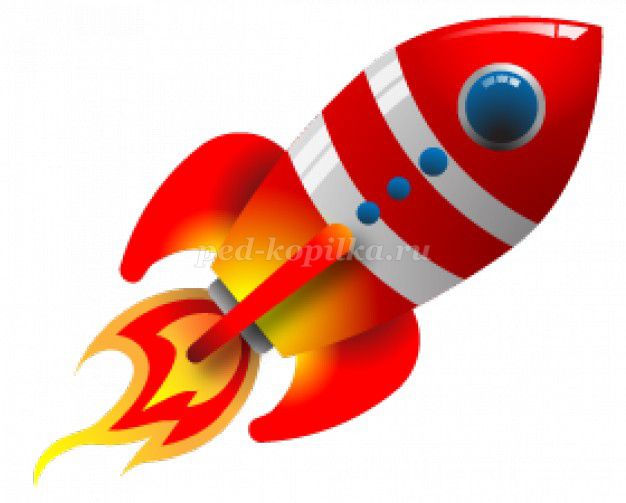 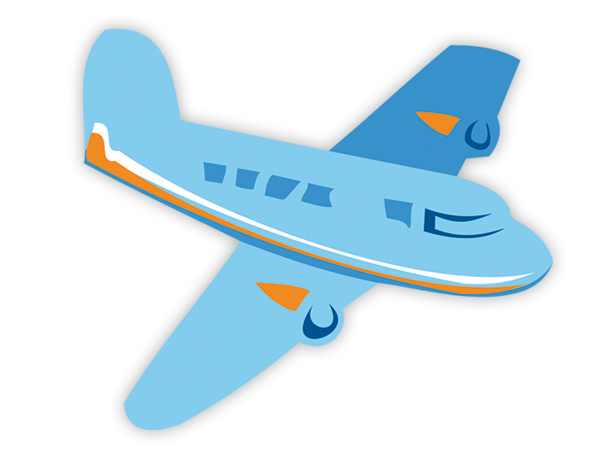 02.11.2021
http://aida.ucoz.ru
8
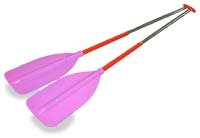 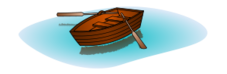 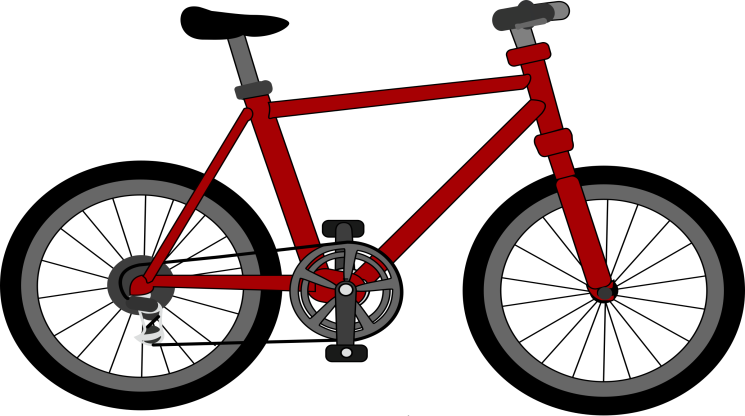 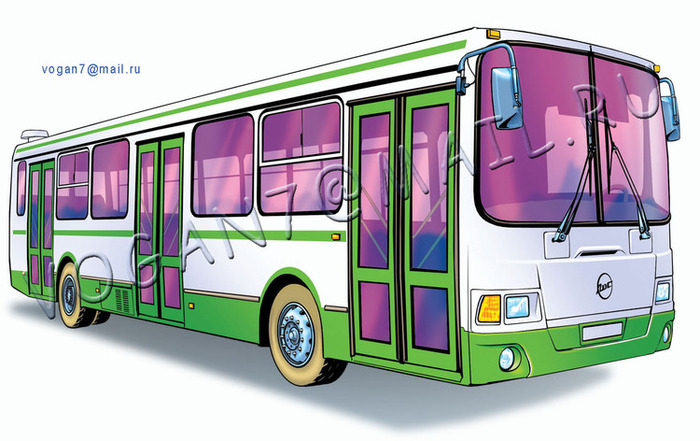 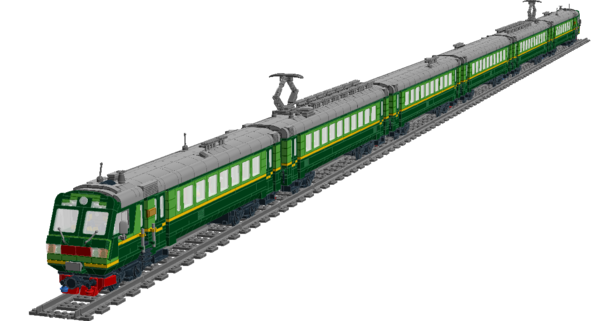 02.11.2021
http://aida.ucoz.ru
9
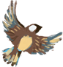 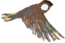 4
«Отгадай-ка»Это число на один больше 3 и на один меньше 5
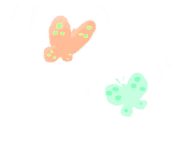 6
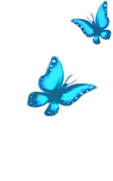 2
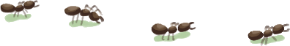 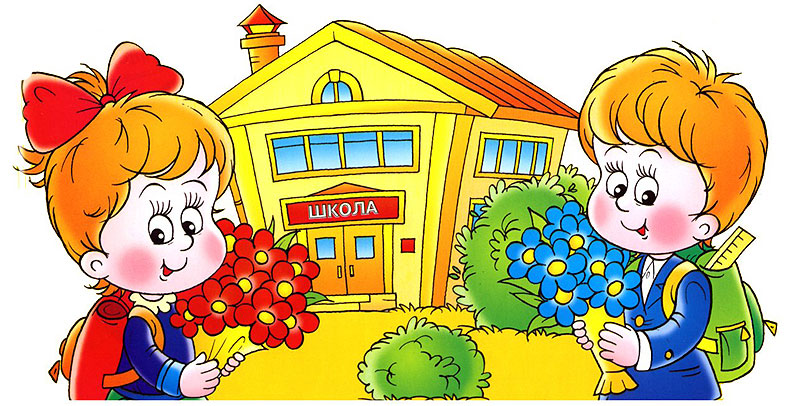 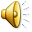 02.11.2021
http://aida.ucoz.ru
11
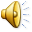 02.11.2021
http://aida.ucoz.ru
12